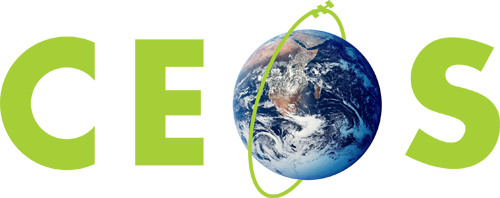 Committee on Earth Observation Satellites
COP-22 related issues
P. Lecomte – WGClimate

CEOS SIT Technical Workshop
Oxford, UK
14th-15th September 2016
Reporting to SBSTA
Reporting to COP-21
SBSTA Statement
Supported by a 10-page Space Agency report
Both can be provided on request

Proposal for COP-22
Only a SBSTA Statement
Rather large report last year, many activities on-going (GCOS IP process, Space Agency reaction to COP-21 decisions, etc…).
Need to wait a bit on progress on these activities before issuing a new report (next year)
Reporting to SBSTA
SBSTA Statement for COP-22
Draft prepared by WGClimate core team
Under review by CEOS Sec (by the end of next week)
To be sent to CEOS principals for final review (just after)
To be sent to SBSTA by November 2nd, 2016
Will be delivered by US delegation at SBSTA Plenary
Presence at COP-22
COP-22 falls together with other meetings 
	in particular GEO-XIII Plenary

ESA will be present as every year with a stand.
WGClimate Chair will be at SBSTA as observer.

ESA side event: November 9th – 13:15 - 14:45
"How Global and National Data Sets can support National Forest Monitoring Systems for REDD+”.

EarthInfo Day: November 8th – 10:00 - 16:45
“Linking Earth observation with the global response to climate change”.

Heads of Space Agencies meeting proposed on November 11th, 2016
EarthInfo Day – Rational
The EarthInfo Day is
an opportunity to provide at COP 22, and every subsequent year, an up-to-date picture of the status of the climate and current future outlook.
an opportunity to optimise engagement and connect information and requirements between the science community, Parties and all stakeholders at the COP to benefit the negotiation process and the implementation of the Paris Agreement and its goals.
It could be a central underpinning for the global stocktake (Article 14) and support it to become a process of dynamic and continuous learning that informs and motivates acceleration of progress based on the best available science.
Furthermore, information relating to climate prediction would be useful for risk assessment and management operations at regional level and of non-Party stakeholders such as business and cities.
EarthInfo Day – Modalities
Interactive presentations and poster sessions on:
Status of the climate - current observations of climate variables and indicators;
The global carbon budget;
Regional information, particularly in regards to Africa (for COP 22);
Sectoral information to support adaptation;
New developments and opportunities including (for COP 22):
The new GCOS implementation plan 2016 – explaining the ECVs, indicators and actions in the plan to support mitigation and adaptation;
WCRP Coordinated Regional Climate Downscaling Experiment (CORDEX) African Impact Atlas;
Monitoring of greenhouse gas emissions for reducing uncertainties of greenhouse gas inventories.
EarthInfo Day – Draft Agenda
Opening
UNFCCC, WMO;
Current Observations and Knowledge
WMO, GCOS, Global Carbon Project
Poster Session and Individual Discussion with Expert
WMO, GCOS, CEOS, GCP, UNOOSA, Future Earth
Development and Opportunities
CORDEX Africa, EC, WMO;
Poster Session and Individual Discussion with Expert on Adaptation, Mitigation, Loss and Damage, Global Stocktake, Transparency of Action, Capacity Development